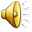 э тика
с о в е с т ь
э г о и з м
п о р о к
д о б р о д е т е л ь
с п р а в е д л и в о с т ь
Виды этикета:
1. Этикет общения.2. Этикет в школе.3. Этикет за столом.4. этикет в гостях.
ЭТИКЕТ
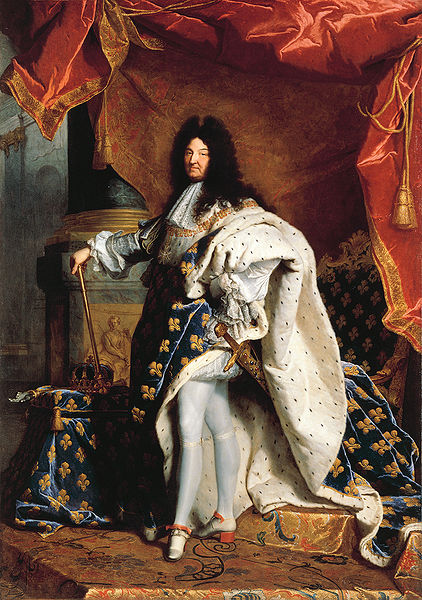 На одном из торжественных приемов короля Франции Людовика XIV гостям вручили карточки с перечисленными правилами поведения. От французских карточек-этикеток произошло название ЭТИКЕТ – воспитанность, хорошие манеры, умение вести себя.
   Французы были не первыми, кто задумался о правильном поведении. Еще древние греки пытались научить людей «красивому поведению».
ЭТИКЕТ
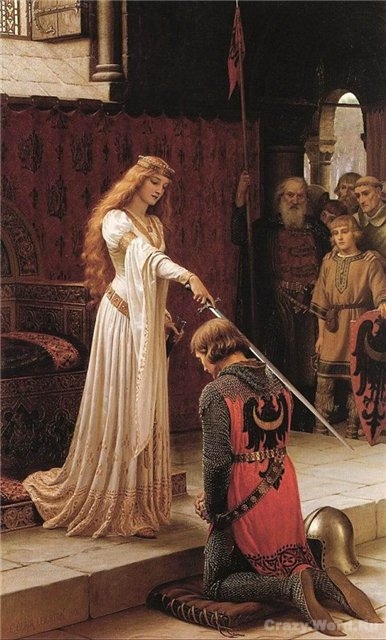 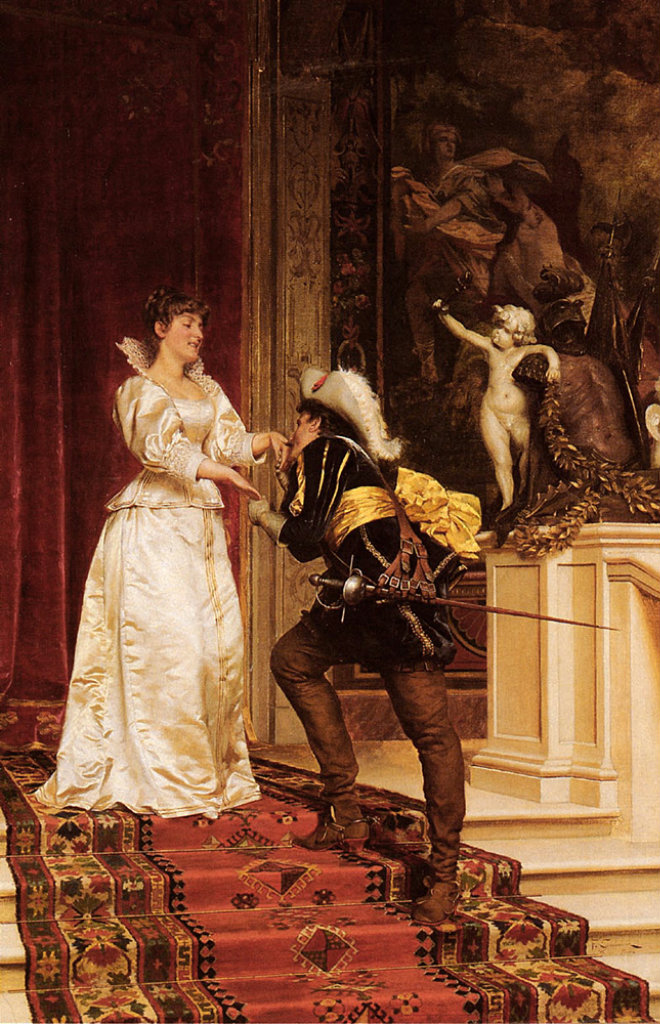 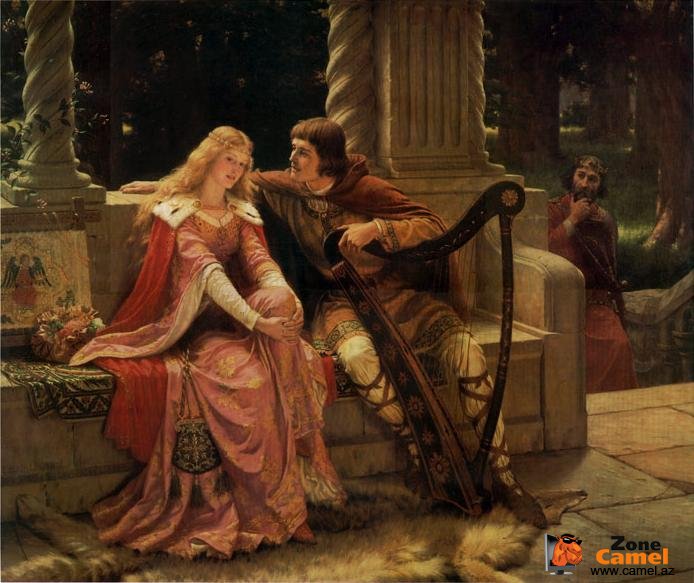 В России
При Петре Великом, в 1717 году вышла в свет книга о хороших манерах под названием «Юности честное зерцало, или Показания к житейскому обхождению»
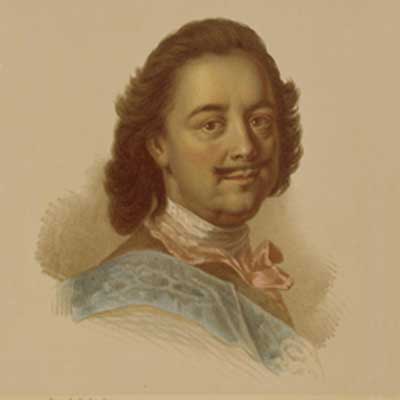 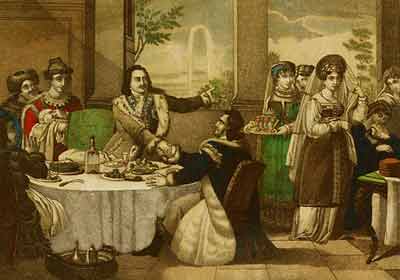  Разговаривать с человеком следует вежливо и ровным голосом.
 При разговоре следует смотреть в глаза своему собеседнику.
 Нельзя во время разговора гримасничать.
 Обращайтесь к собеседнику только по имени.
 Не перебивайте и не прерывайте собеседника.
  Не хлопайте собеседника по плечу, не тыкайте его пальцем в живот и не вертите пуговицу на его пиджаке.
 На занятия нужно приходить без опозданий.
 При входе в класс нужно поздороваться с ребятами и учителем.
 В школу нужно приходить чистым и опрятно одетым.
 Учебные вещи нужно положить аккуратно, так чтобы ими удобно было пользоваться.
 Во время перемены нельзя бегать по школе, кричать, драться.
Нельзя без спроса брать чужие вещи, даже если они лежат на твоей парте.
Пищу надо брать с тарелки вилкой или ложкой.
Когда ешь, не откусывай больших кусков – это некрасиво.
Не разговаривай с полным ртом, не чавкай.
Если тебе нужно что-то взять, не тянись, а вежливо попроси передать.
Никогда не отзывайся плохо о блюде, которое едят твои соседи. Не порти аппетит другим.
Не сиди боком к столу – это некрасиво.
Не кроши хлеб, доедай кусок до конца.
Принимай вежливо гостей.
 За поздравления и подарки благодарят.
Помни, дарить подарок труднее, чем получать.
Хозяин должен быть приветливым.
Хозяин должен быть внимательным, видеть всех своих гостей, уделять каждому внимание.
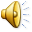 Я научился …мне стало ясно…я поняла…теперь я знаю…я буду стараться…я узнала…
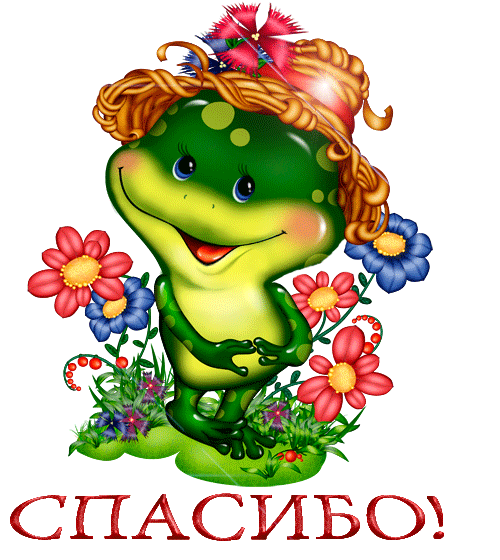